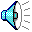 Materi Pertemuan IX
Al Qur’an sebagai Sumber Utama Hukum Islam)
Tujuan Instruksional Umum:
Agar mahasiswa memahami Sumber-Sumber Hukum Islam
Tujuan Instruksional Khusus:
Agar Mahasiswa dapat menjelaskan Dasar Hukum atas sumber-sumber Hukum Islam
Agar mahasiswa dapat menjelaskan Al Qur’an sebagai sumber Utama Hukum Islam
Agar Mahasiswa dapat menjelaskan sejarah turunnya Al Qur’an dan sistematika Al Qur’an
Agar mahasiswa dapat memahami kandungan Al Qur’an
SUMBER-SUMBER HUKUM ISLAM
Berdasarkan Q.IV : 59
Berdasarkan Hadist Mu’az Bin Jabal
Sumber Hukum Islam Adalah:
Al Qur’an
Al Hadist / As Sunnah
Ar- Rayu / Ijtihad
	- Ijma
	- Qiyas
AL QUR’AN
Al – Qur’an berasal dari kata kerja qara-a (membaca), dalam kata kerja menjadi Iqra (bacalah) dalam kata benda qur’an (bacaan)
Al-Qur’an adalah kitab suci yang memuat wahyu Allah, Asli seperti yang disampaikan oleh malaikat Jibril kepada Nabi Muhammad untuk menjadi pedoman hidup atau petunjuk bagi umat manusia dalam hidup dan kehidupannya untuk mencapai kebahagiaan di Dunia dan di Akhirat
Al – Qur’an diturunkan selama 22 tahun 2 bulan 22 hari, di dua tempat, mekkah dan madinah
Ayat pertama turun Al Alaq (Al-Iqra) dan ayat yang terakhir turun Al Maidah :3
Al Qur’an terpelihara kemurniannya, karena Allah sendiri lah yang menjamin akan menjaga kemurnian dalam Al Qur’an (Al Hijr (Q.XV) : 9
Pengumpulan Al Qur’an dalam satu mushaf, dilakukan oleh Zaid Bin Tsabit, pada masa khalifah Abu bakar dan pada masa khalifah Usman bin Affan, dilakukan penyalinan mushaf Al – Qur’an ke dalam beberapa naskah
Penyusunan Al Qur’an tidak berdasarkan waktu turunnya, tetapi berdasarkan susunan seperti petunjuk Allah. Surat Pertama Al- Fatihah, surat terakhir An Nas
Al Qur’an terdiri dari 30 juz, 114 Surah, 6666/6236 ayat, 74.499 kata, 325.345 huruf
Perbedaan Ayat Al-Qur’an yang diturunkan di Mekah dan Madinah
Makkah
Surat dan ayatnya pendek-pendek
Gaya bahasa nya singkat dan padat
Pada umumnya Mengenai tauhid, akhlak dan hari akhir



Diawali ya ayyuhan nas
Madinah
Surat dan ayatnya panjang-panjang
Gaya bahasa nya jelas dan lugas
Pada umumnya Mengenai norma-norma hukum untuk pembentukan dan pembinaan masyarakat islam, negara yang baik, adil dan sejahtera
Diawali ya ayyuhal lazi na amanu
Al Qur’an merupakan Pedoman Abadi yang memiliki tiga petunjuk bagi manusia, Yaitu:
Ajaran yang memberi pengetahuan tentang struktur alam semesta, serta posisi berbagai mahluk di jagat raya, metafisika tentang Tuhan, kosmologi, pembahasan tentang kehidupan akhirat
Petunjuk yang menyerupai sejarah manusia, rakyat biasa, raja-raja, orang suci, para nabi
Berisi Firman-firman Allah yang mengandung kekuatan-kekuatan yang tidak dapat dipelajari secara rasional, yang mempunyai kekuatan melindungi manusia
Kandungan al-Qur’an
Akidah
Syariah
Ibadah 
Muamalah 
Akhlak
Kisah-Kisah umat manusia
Berita-berita tentang zaman akan datang (akhirat)
Benih-Benih (prinsip Ilmu Pengetahuan)
HUKUM-HUKUM YANG TERKANDUNG DALAM AL QUR’AN
Hukum I’tiqadiyah
	Hukum-Hukum Yang berkaitan dengan kewajiban para subjek hukum untuk memnpercayai Allah, Malaikat, Kitab, Rasul, hari pembalasan, qada dan qadar
Hukum Amaliyah
	 Hukum-Hukum yang bersangkutan dengan perkataan, perbuatan, perjanjian, hubungan kerja sama antar sesama manusia yang terdiri atas:
	1. Hukum Ibadah
	2. Hukum Muamallah
Hukum Akhlak
	Hukum-Hukum Yang berkaitan dengan kewajiban para subjek hukum menghiasi diri dengan sifat-sifat keutamaan dan menjauhkan diri dari sifat tercela
Sifat-Sifat Hukum Dalam Al Qur’an
Ta’abudy
Harus Diikuti seperti apa adanya, sifatnya tetap



Ayat-ayat tentang Ibadah, perkawinan, kewarisan (hukum keluarga)
Ta’aqully
Bersifat terbuka untuk dikembangkan oleh akal manusia dan dirumuskan sesuai dengan perkembangan zaman
Ayat-ayat tentang Hukum Perdata (70 ayat), Pidana (30 ayat), Internasional (25 ayat), ekonomi keuangan (10 ayat), hukum acara 913 ayat)
Penggolongan Ayat Al- Qur’an (Q.III;&)
Muhkam (at)
	Ayat yang memuat ketentuan-ketentuan pokok yang jelas artinya, dapat dipahami dengan mudah oleh  semua orang yang mempelajarinya
-   Ayat Al Qur’an tentang hukum termasuk ayat jenis ini
Mutasyabih (at)
	ayat perumpamaan, yang mengandung kiasan, hanya dipahami oleh orang-orang yang mempunyai pengetahuan yang luas dan mendalam tentang Al Qur’an
Ayat Al Qur’an yang Muhkam (at) dari segi teks nya terdiri atas:
Qath’i
   Kata atau kalimat Al-Qur’an yang mengandung arti yang jelas, sehingga tidak mungkin ditafsirkan lain dari yang tersebut dalam teksnya
Co. Q.IV : 12
Bagian warisan Duda
Zhanni
	 Kata atau kalimat Al-Qur’an yang menunjukkan arti atau pengertian lebih dari satu, masih mungkin ditafsirkan ganda

Co. Q.II : 228
Pengertian Quru’ (tiga 
masa) pada masa iddah